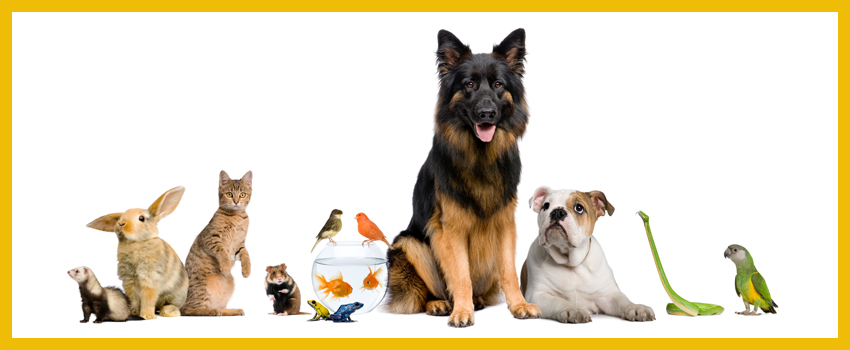 MY PETS
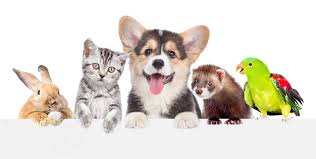 https://www.youtube.com/watch?v=pWepfJ-8XU0&ab_channel=SuperSimpleSongs-KidsSongs
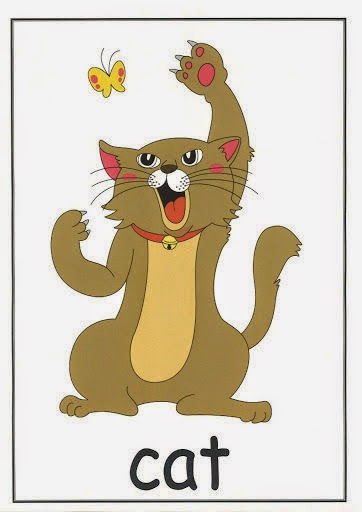 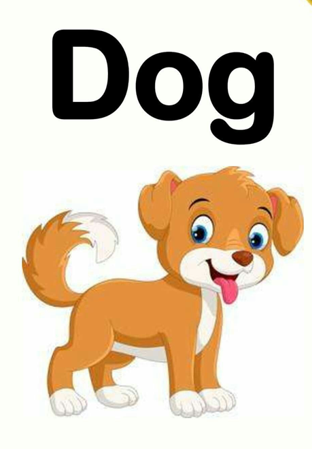 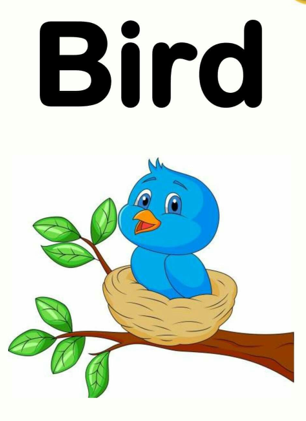 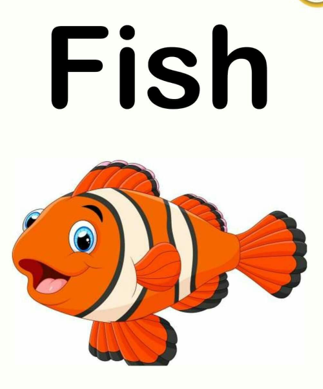 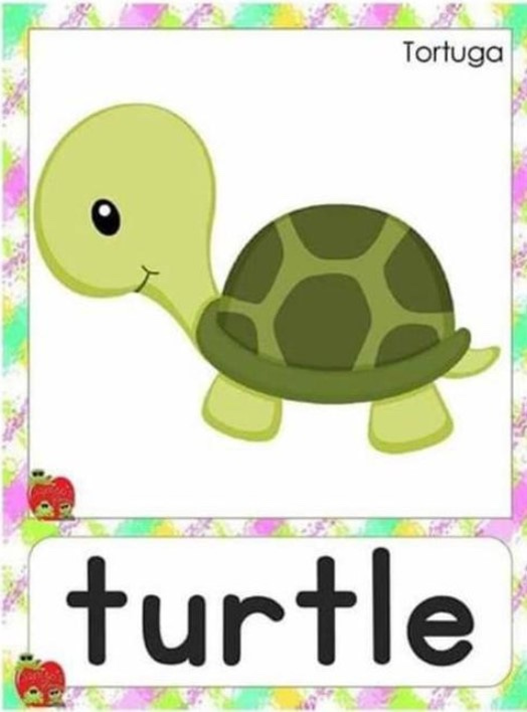 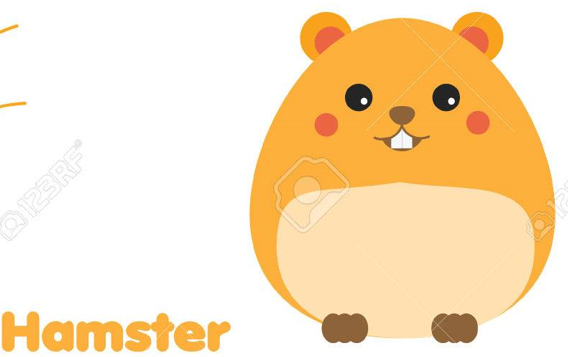 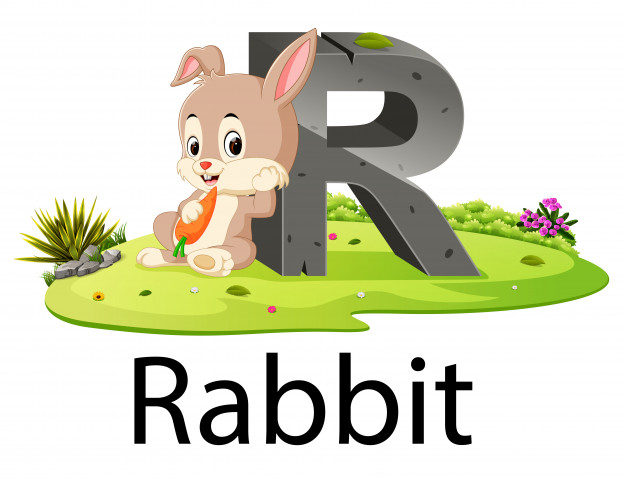 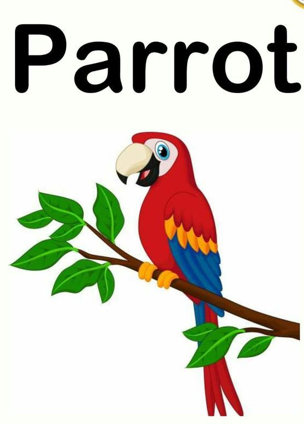